English 2R
Learning Target:
I can identify & define ACT vocabulary words.
Students will be able to...
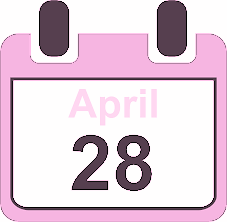 Tuesday,
November
LESSON:
CSS.ELA-LITERACY.RL.9-10.4Determine the meaning of words and phrases as they are used in the text, including figurative and connotative meanings; analyze the cumulative impact of specific word choices on meaning and tone (e.g., how the language evokes a sense of time and place; how it sets a
Focus Standard:
7
Bell ringer: 
Slideshow- American Dream 


Agenda: 
Vocabulary-Chapter 3- OMAM 
Chapter 2 Reading Quiz
Begin reading Chapter 3
Essential Questions:
What is empathy? Why is it an important human characteristic?
:
Homework: 



Vocabulary:
ABSENT/MISSING/LATE:
If you are missing work on Google Classroom, get caught up ASAP. Remember to complete the Late Work Notification form (now also located in the “About” section).
If you’re absent, check GOOGLE CLASSROOM!
[Speaker Notes: Instructional Strategies: Direct Instruction, Edpuzzle Videos, Flipped Classroom Videos, Graphic Organizers, Digital and Media Resources, Modeling, Independent Work, Small Group Work, Discussion (Socratic Seminar, Literature Circles), Think/Pair/Share, Writing to Learn (Analytical Writing), Collaborative Learning, Gallery Walks, Project Based Learning, Writer’s Workshops & Peer Editing, Formative Assessment (Quizzes, Exit Slips, Worksheets), Summative AssessmentModifications / Accommodations: Required modifications are provided for students with 504 Plan or other Individual Education Plan (I.E.P.). These may include direct instruction, paraphrasing, preferential seating, teacher-generated notes, and additional time to complete tasks, individual prompts, modified tests and instruction, or restatement of instruction. Recorded in Infinite Campus.]
English 2R
Learning Target:
I will identify characters and the traits as presented in the text or as inferred through context clues.
Students will be able to...
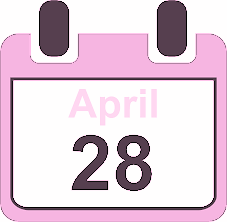 Wednesday,
November
LESSON:
CCSS.ELA-LITERACY.RL.9-10.2Determine a theme or central idea of a text and analyze in detail its development over the course of the text, including how it emerges and is shaped and refined by specific details; provide an objective summary of the text.
Focus Standard:
8
Bell ringer: 
1 See Reader 


Agenda: 
 Tuck Everlasting Chapter 8
Essential Questions:
What are the character traits of the characters that have been introduced.
:
Homework:  Reading Plus



Vocabulary:  Tuck EVerlasating Chapter 8
ABSENT/MISSING/LATE:
If you are missing work on Google Classroom, get caught up ASAP. Remember to complete the Late Work Notification form (now also located in the “About” section).
If you’re absent, check GOOGLE CLASSROOM!
[Speaker Notes: Instructional Strategies: Direct Instruction, Edpuzzle Videos, Flipped Classroom Videos, Graphic Organizers, Digital and Media Resources, Modeling, Independent Work, Small Group Work, Discussion (Socratic Seminar, Literature Circles), Think/Pair/Share, Writing to Learn (Analytical Writing), Collaborative Learning, Gallery Walks, Project Based Learning, Writer’s Workshops & Peer Editing, Formative Assessment (Quizzes, Exit Slips, Worksheets), Summative AssessmentModifications / Accommodations: Required modifications are provided for students with 504 Plan or other Individual Education Plan (I.E.P.). These may include direct instruction, paraphrasing, preferential seating, teacher-generated notes, and additional time to complete tasks, individual prompts, modified tests and instruction, or restatement of instruction. Recorded in Infinite Campus.]
English 2R
Learning Target:
I will identify the important information in a text and how the text applies to real world application.
Students will be able to...
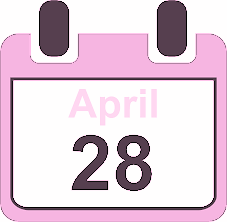 Thursday,
November
LESSON:
CCSS.ELA-LITERACY.L.9-10.2Demonstrate command of the conventions of standard English capitalization, punctuation, and spelling when writing.
Focus Standard:
9
Bell ringer: 
1 See Reader 


Agenda: 
Semicolon practice
No Red Ink: Semicolon quiz
Essential Questions:
How do I determine important information in a text?
:
Homework:  Reading Plus



Vocabulary:  Tuck Everasting Chapter 8-10
ABSENT/MISSING/LATE:
If you are missing work on Google Classroom, get caught up ASAP. Remember to complete the Late Work Notification form (now also located in the “About” section).
If you’re absent, check GOOGLE CLASSROOM!
[Speaker Notes: Instructional Strategies: Direct Instruction, Edpuzzle Videos, Flipped Classroom Videos, Graphic Organizers, Digital and Media Resources, Modeling, Independent Work, Small Group Work, Discussion (Socratic Seminar, Literature Circles), Think/Pair/Share, Writing to Learn (Analytical Writing), Collaborative Learning, Gallery Walks, Project Based Learning, Writer’s Workshops & Peer Editing, Formative Assessment (Quizzes, Exit Slips, Worksheets), Summative AssessmentModifications / Accommodations: Required modifications are provided for students with 504 Plan or other Individual Education Plan (I.E.P.). These may include direct instruction, paraphrasing, preferential seating, teacher-generated notes, and additional time to complete tasks, individual prompts, modified tests and instruction, or restatement of instruction. Recorded in Infinite Campus.]
English 2R
Learning Target:
Students will be able to...
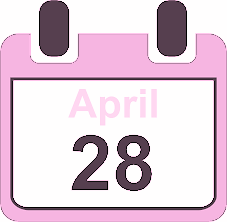 Friday,
November
LESSON:
CCSS.ELA-LITERACY.RL.9-10.1Cite strong and thorough textual evidence to support analysis of what the text says explicitly as well as inferences drawn from the text.
Focus Standard:
10
Bell ringer: 
Slideshow 


Agenda: 
Vocabulary Quiz
Finish Chapter 3
Writing Prompt
Essential Questions:
What is empathy? Why is it an important human characteristic?
:
Homework: 



Vocabulary:
ABSENT/MISSING/LATE:
If you are missing work on Google Classroom, get caught up ASAP. Remember to complete the Late Work Notification form (now also located in the “About” section).
If you’re absent, check GOOGLE CLASSROOM!
[Speaker Notes: Instructional Strategies: Direct Instruction, Edpuzzle Videos, Flipped Classroom Videos, Graphic Organizers, Digital and Media Resources, Modeling, Independent Work, Small Group Work, Discussion (Socratic Seminar, Literature Circles), Think/Pair/Share, Writing to Learn (Analytical Writing), Collaborative Learning, Gallery Walks, Project Based Learning, Writer’s Workshops & Peer Editing, Formative Assessment (Quizzes, Exit Slips, Worksheets), Summative AssessmentModifications / Accommodations: Required modifications are provided for students with 504 Plan or other Individual Education Plan (I.E.P.). These may include direct instruction, paraphrasing, preferential seating, teacher-generated notes, and additional time to complete tasks, individual prompts, modified tests and instruction, or restatement of instruction. Recorded in Infinite Campus.]
English 2R
Learning Target:
Students will be able to...
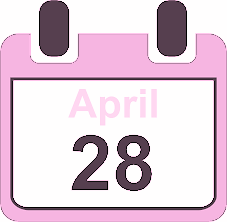 ,
November
LESSON:
Focus Standard:
Bell ringer: 



Agenda:
Essential Questions:
What is empathy? Why is it an important human characteristic?
:
Homework: 



Vocabulary:
ABSENT/MISSING/LATE:
If you are missing work on Google Classroom, get caught up ASAP. Remember to complete the Late Work Notification form (now also located in the “About” section).
If you’re absent, check GOOGLE CLASSROOM!
[Speaker Notes: Instructional Strategies: Direct Instruction, Edpuzzle Videos, Flipped Classroom Videos, Graphic Organizers, Digital and Media Resources, Modeling, Independent Work, Small Group Work, Discussion (Socratic Seminar, Literature Circles), Think/Pair/Share, Writing to Learn (Analytical Writing), Collaborative Learning, Gallery Walks, Project Based Learning, Writer’s Workshops & Peer Editing, Formative Assessment (Quizzes, Exit Slips, Worksheets), Summative AssessmentModifications / Accommodations: Required modifications are provided for students with 504 Plan or other Individual Education Plan (I.E.P.). These may include direct instruction, paraphrasing, preferential seating, teacher-generated notes, and additional time to complete tasks, individual prompts, modified tests and instruction, or restatement of instruction. Recorded in Infinite Campus.]
English 2R
Learning Target:
Identify simple and complex characters
Students will be able to...
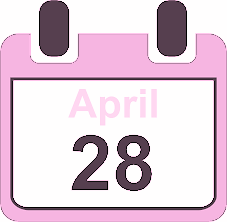 Friday,
November
LESSON:
CCSS.ELA-LITERACY.RL.9-10.3Analyze how complex characters (e.g., those with multiple or conflicting motivations) develop over the course of a text, interact with other characters, and advance the plot or develop the theme.
Focus Standard:
3
Bell ringer: 
1 See Reader


Agenda: 
Vocabulary Quiz
Chapter 2


Closure: Reading quiz
Essential Questions:
What is empathy? Why is it an important human characteristic?
:
Homework: 



Vocabulary:
ABSENT/MISSING/LATE:
If you are missing work on Google Classroom, get caught up ASAP. Remember to complete the Late Work Notification form (now also located in the “About” section).
If you’re absent, check GOOGLE CLASSROOM!
[Speaker Notes: Instructional Strategies: Direct Instruction, Edpuzzle Videos, Flipped Classroom Videos, Graphic Organizers, Digital and Media Resources, Modeling, Independent Work, Small Group Work, Discussion (Socratic Seminar, Literature Circles), Think/Pair/Share, Writing to Learn (Analytical Writing), Collaborative Learning, Gallery Walks, Project Based Learning, Writer’s Workshops & Peer Editing, Formative Assessment (Quizzes, Exit Slips, Worksheets), Summative AssessmentModifications / Accommodations: Required modifications are provided for students with 504 Plan or other Individual Education Plan (I.E.P.). These may include direct instruction, paraphrasing, preferential seating, teacher-generated notes, and additional time to complete tasks, individual prompts, modified tests and instruction, or restatement of instruction. Recorded in Infinite Campus.]
English 2R
Learning Target:
I can identify & define ACT vocabulary words.
Students will be able to...
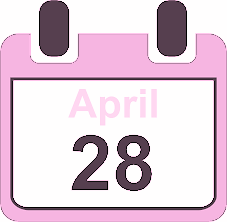 Tuesday,
November
LESSON:
CSS.ELA-LITERACY.RL.9-10.4Determine the meaning of words and phrases as they are used in the text, including figurative and connotative meanings; analyze the cumulative impact of specific word choices on meaning and tone (e.g., how the language evokes a sense of time and place; how it sets a
Focus Standard:
7
Bell ringer: 
Slideshow- American Dream 


Agenda: 
Vocabulary-Chapter 3- OMAM 
Chapter 2 Reading Quiz
Begin reading Chapter 3
Essential Questions:
What is empathy? Why is it an important human characteristic?
:
Homework: 



Vocabulary:
ABSENT/MISSING/LATE:
If you are missing work on Google Classroom, get caught up ASAP. Remember to complete the Late Work Notification form (now also located in the “About” section).
If you’re absent, check GOOGLE CLASSROOM!
[Speaker Notes: Instructional Strategies: Direct Instruction, Edpuzzle Videos, Flipped Classroom Videos, Graphic Organizers, Digital and Media Resources, Modeling, Independent Work, Small Group Work, Discussion (Socratic Seminar, Literature Circles), Think/Pair/Share, Writing to Learn (Analytical Writing), Collaborative Learning, Gallery Walks, Project Based Learning, Writer’s Workshops & Peer Editing, Formative Assessment (Quizzes, Exit Slips, Worksheets), Summative AssessmentModifications / Accommodations: Required modifications are provided for students with 504 Plan or other Individual Education Plan (I.E.P.). These may include direct instruction, paraphrasing, preferential seating, teacher-generated notes, and additional time to complete tasks, individual prompts, modified tests and instruction, or restatement of instruction. Recorded in Infinite Campus.]
English 2R
Learning Target:
Students will be able to...
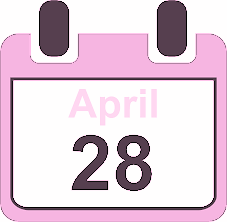 Wednesday,
November
LESSON:
CCSS.ELA-LITERACY.RL.9-10.2Determine a theme or central idea of a text and analyze in detail its development over the course of the text, including how it emerges and is shaped and refined by specific details; provide an objective summary of the text.
Focus Standard:
8
Bell ringer: 
1 See Reader 


Agenda: 
Chapter 3
Essential Questions:
What is empathy? Why is it an important human characteristic?
:
Homework: 



Vocabulary:
ABSENT/MISSING/LATE:
If you are missing work on Google Classroom, get caught up ASAP. Remember to complete the Late Work Notification form (now also located in the “About” section).
If you’re absent, check GOOGLE CLASSROOM!
[Speaker Notes: Instructional Strategies: Direct Instruction, Edpuzzle Videos, Flipped Classroom Videos, Graphic Organizers, Digital and Media Resources, Modeling, Independent Work, Small Group Work, Discussion (Socratic Seminar, Literature Circles), Think/Pair/Share, Writing to Learn (Analytical Writing), Collaborative Learning, Gallery Walks, Project Based Learning, Writer’s Workshops & Peer Editing, Formative Assessment (Quizzes, Exit Slips, Worksheets), Summative AssessmentModifications / Accommodations: Required modifications are provided for students with 504 Plan or other Individual Education Plan (I.E.P.). These may include direct instruction, paraphrasing, preferential seating, teacher-generated notes, and additional time to complete tasks, individual prompts, modified tests and instruction, or restatement of instruction. Recorded in Infinite Campus.]
English 2R
Learning Target:
Students will be able to...
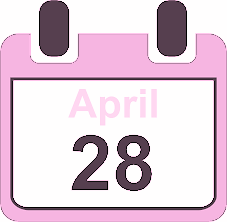 Thursday,
November
LESSON:
CCSS.ELA-LITERACY.L.9-10.2Demonstrate command of the conventions of standard English capitalization, punctuation, and spelling when writing.
Focus Standard:
9
Bell ringer: 
1 See Reader 


Agenda: 
Semicolon practice
No Red Ink: Semicolon quiz
Essential Questions:
What is empathy? Why is it an important human characteristic?
:
Homework: 



Vocabulary:
ABSENT/MISSING/LATE:
If you are missing work on Google Classroom, get caught up ASAP. Remember to complete the Late Work Notification form (now also located in the “About” section).
If you’re absent, check GOOGLE CLASSROOM!
[Speaker Notes: Instructional Strategies: Direct Instruction, Edpuzzle Videos, Flipped Classroom Videos, Graphic Organizers, Digital and Media Resources, Modeling, Independent Work, Small Group Work, Discussion (Socratic Seminar, Literature Circles), Think/Pair/Share, Writing to Learn (Analytical Writing), Collaborative Learning, Gallery Walks, Project Based Learning, Writer’s Workshops & Peer Editing, Formative Assessment (Quizzes, Exit Slips, Worksheets), Summative AssessmentModifications / Accommodations: Required modifications are provided for students with 504 Plan or other Individual Education Plan (I.E.P.). These may include direct instruction, paraphrasing, preferential seating, teacher-generated notes, and additional time to complete tasks, individual prompts, modified tests and instruction, or restatement of instruction. Recorded in Infinite Campus.]
English 2R
Learning Target:
Students will be able to...
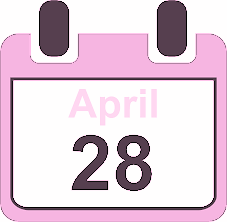 Friday,
November
LESSON:
CCSS.ELA-LITERACY.RL.9-10.1Cite strong and thorough textual evidence to support analysis of what the text says explicitly as well as inferences drawn from the text.
Focus Standard:
10
Bell ringer: 
Slideshow 


Agenda: 
Vocabulary Quiz
Finish Chapter 3
Writing Prompt
Essential Questions:
What is empathy? Why is it an important human characteristic?
:
Homework: 



Vocabulary:
ABSENT/MISSING/LATE:
If you are missing work on Google Classroom, get caught up ASAP. Remember to complete the Late Work Notification form (now also located in the “About” section).
If you’re absent, check GOOGLE CLASSROOM!
[Speaker Notes: Instructional Strategies: Direct Instruction, Edpuzzle Videos, Flipped Classroom Videos, Graphic Organizers, Digital and Media Resources, Modeling, Independent Work, Small Group Work, Discussion (Socratic Seminar, Literature Circles), Think/Pair/Share, Writing to Learn (Analytical Writing), Collaborative Learning, Gallery Walks, Project Based Learning, Writer’s Workshops & Peer Editing, Formative Assessment (Quizzes, Exit Slips, Worksheets), Summative AssessmentModifications / Accommodations: Required modifications are provided for students with 504 Plan or other Individual Education Plan (I.E.P.). These may include direct instruction, paraphrasing, preferential seating, teacher-generated notes, and additional time to complete tasks, individual prompts, modified tests and instruction, or restatement of instruction. Recorded in Infinite Campus.]
English 2R
Learning Target:
Students will be able to...
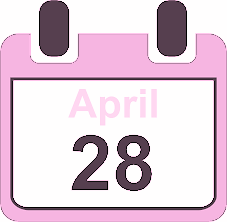 ,
November
LESSON:
Focus Standard:
Bell ringer: 



Agenda:
Essential Questions:
What is empathy? Why is it an important human characteristic?
:
Homework: 



Vocabulary:
ABSENT/MISSING/LATE:
If you are missing work on Google Classroom, get caught up ASAP. Remember to complete the Late Work Notification form (now also located in the “About” section).
If you’re absent, check GOOGLE CLASSROOM!
[Speaker Notes: Instructional Strategies: Direct Instruction, Edpuzzle Videos, Flipped Classroom Videos, Graphic Organizers, Digital and Media Resources, Modeling, Independent Work, Small Group Work, Discussion (Socratic Seminar, Literature Circles), Think/Pair/Share, Writing to Learn (Analytical Writing), Collaborative Learning, Gallery Walks, Project Based Learning, Writer’s Workshops & Peer Editing, Formative Assessment (Quizzes, Exit Slips, Worksheets), Summative AssessmentModifications / Accommodations: Required modifications are provided for students with 504 Plan or other Individual Education Plan (I.E.P.). These may include direct instruction, paraphrasing, preferential seating, teacher-generated notes, and additional time to complete tasks, individual prompts, modified tests and instruction, or restatement of instruction. Recorded in Infinite Campus.]